Презентация «Детский сад —
 наш дом родной» 
    Для старшей группы ДОУ

Составила воспитатель 
Киселева О.Н.
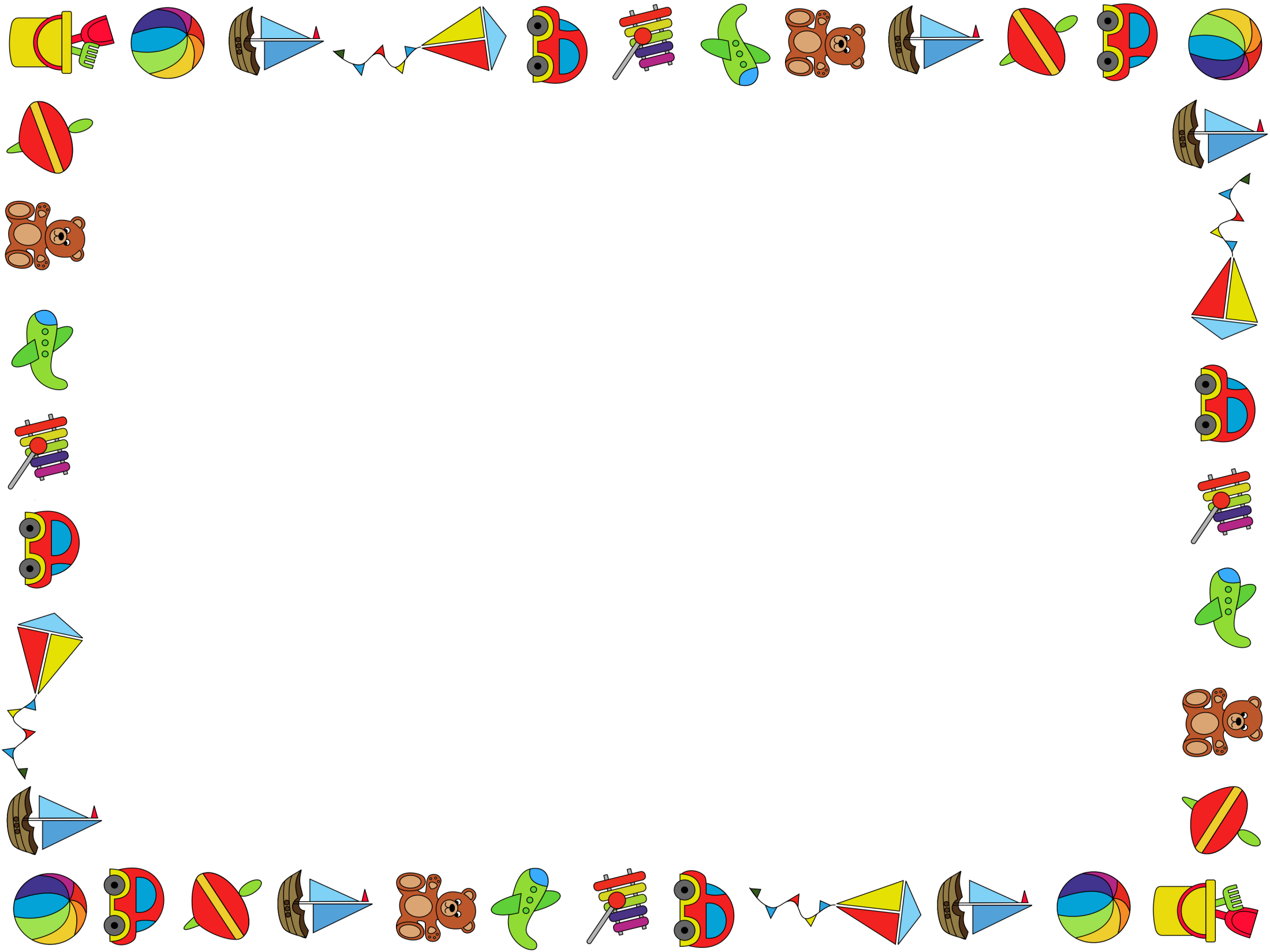 Цель:
Расширять знания детей о профессиях работников детского сада, продолжать знакомить детей с главным зданием детского сада с группами.
Образовательные задачи.
Речевое развитие:
- развивать связную речь, умение высказывать свое мнение;
- учить понимать смысл загадки и находить отгадку;
- отвечать на вопросы полным предложением;
формировать умение узнавать и называть по имени отчеству сотрудников детского 
Познавательное развитие:
- закрепить название дней недели, частей суток;
- расширить знания детей о профессиях работников детского сада средствами ИКТ.
Социально-коммуникативное развитие:
развивать социальный и эмоциональный интеллект детей, эмоциональную отзывчивость, навыки доброжелательного общения и взаимодействия с взрослыми и сверстниками.
Воспитательные:
- воспитывать любовь к детскому саду;
- воспитывать уважение к старшим, умение ценить труд и заботу работников детского сада.
Интеграция образовательных областей:
«Речевое развитие», «Познавательное развитие», «Социально-коммуникативное развитие».
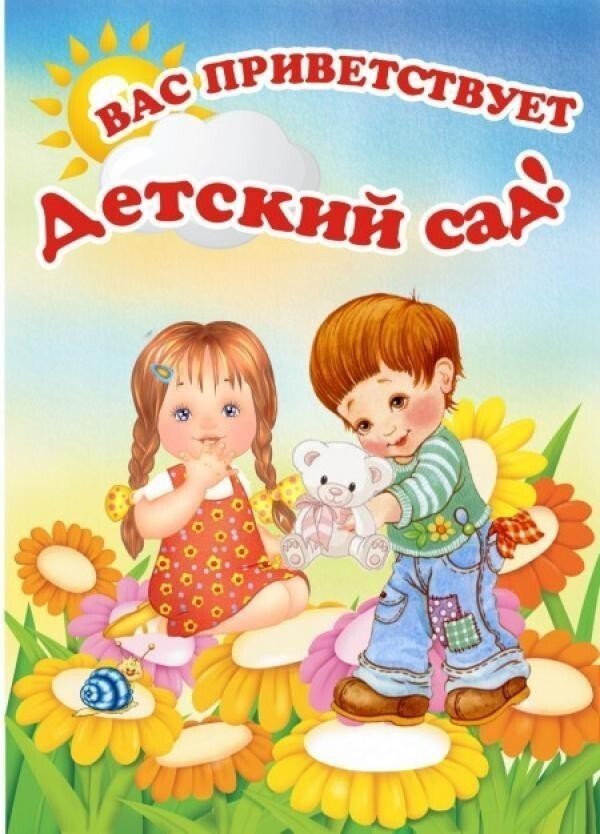 Мы как дружная семья!
За руки сейчас возьмёмся
И друг другу улыбнёмся.
Заниматься мы начнём
Ведь взрослеем с каждым днём!
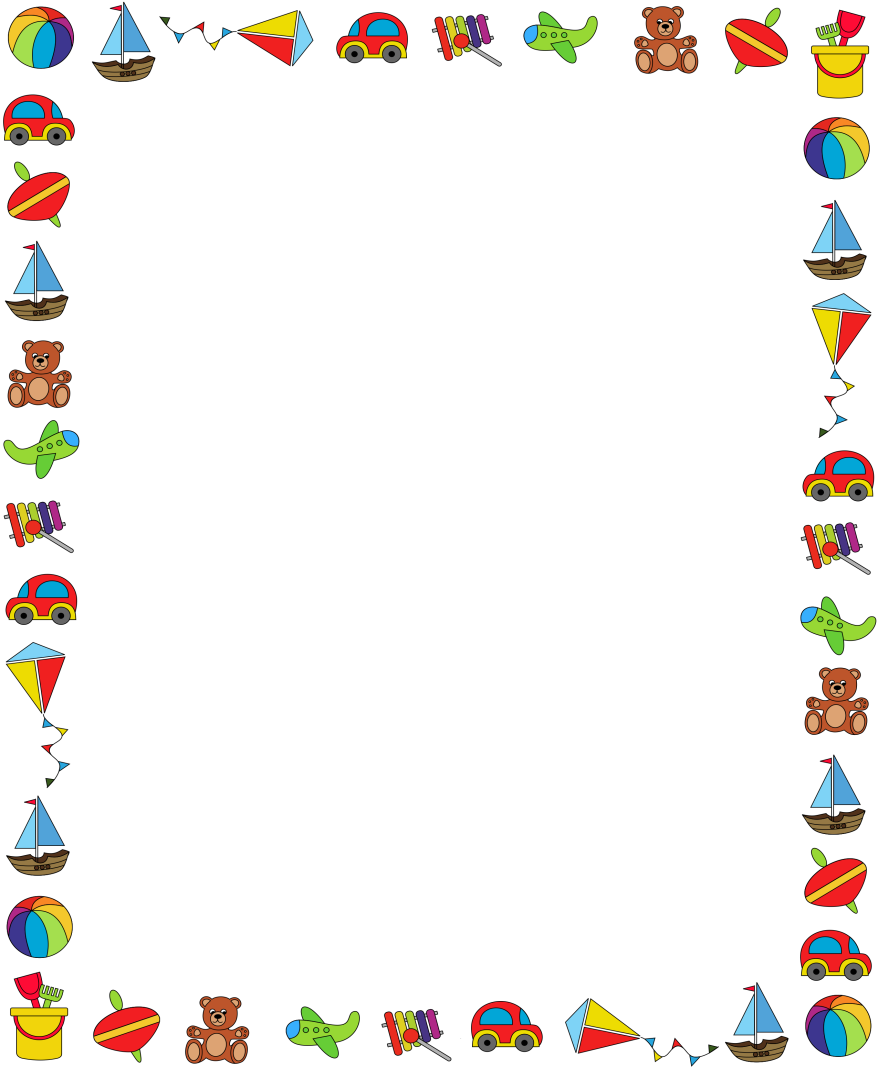 Детки в домике живут,
Здесь играют и поют,
Здесь друзей себе находят,
На прогулку вместе ходят.
Вместе спорят и мечтают,
Незаметно подрастают.
Этот дом – второй наш дом.
Как тепло, уютно в нем!
Вы его любите, дети,
Самый добрый дом на свете! 
(Г. Шалаева)
(ответы детей)
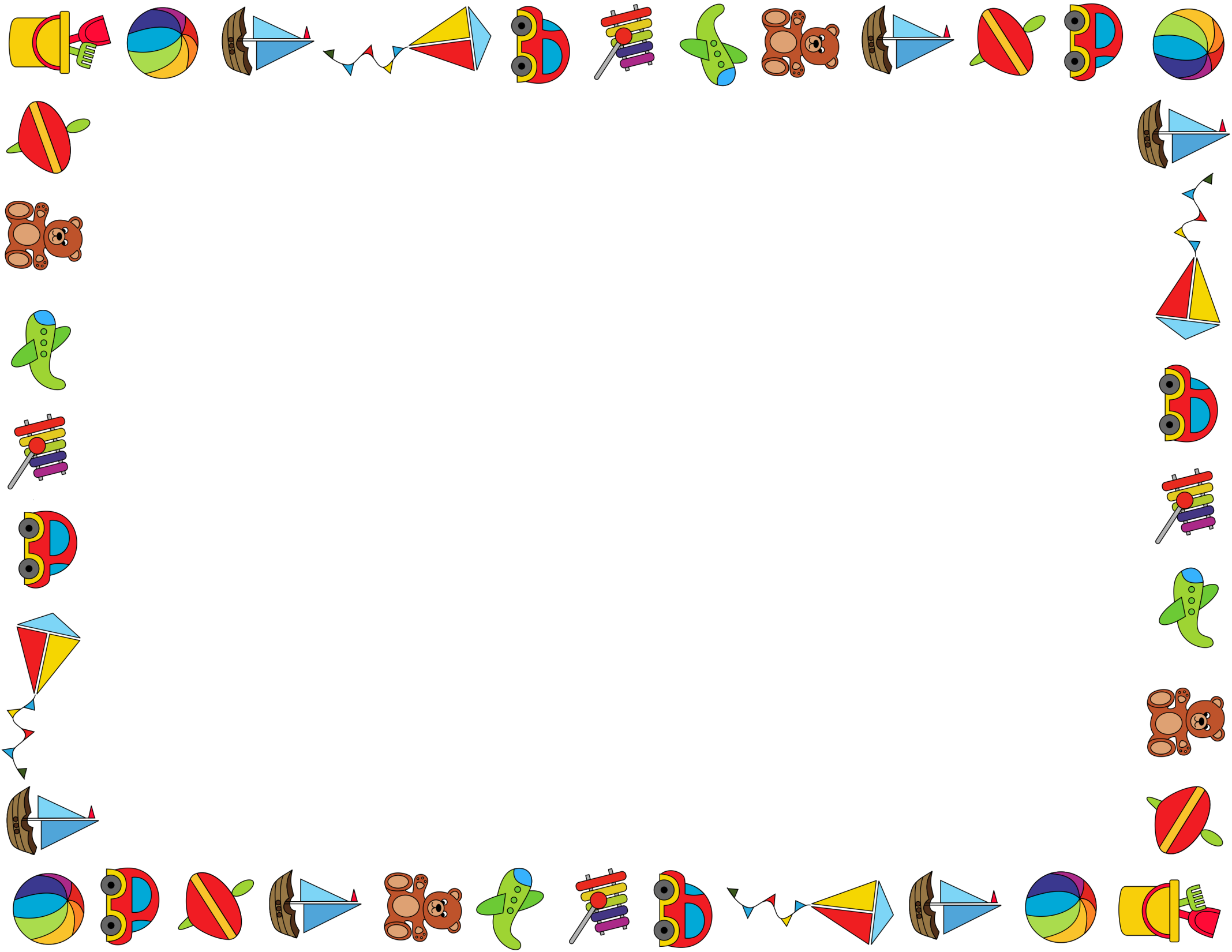 Игра  «Вопрос – ответ»
Как называется наша страна?
 Как называется город, в котором мы живём?
Как называется улица, на которой расположен наш детский сад?
А как называется наш детский сад?
Что вы можете сказать о нашем детском саде? Какой он?
Чем детки занимаются в детском саду?
Ребята, а сколько дней в неделе мы ходим в детский сад?
Назовите рабочие дни недели?
Сколько дней в неделе мы отдыхаем?
Назовите выходные дни.
А сколько всего дней в неделе?
В какое время суток вы в детском саду завтракаете?
В какое время суток вы гуляете?
А в какое время суток приходят за вами родители?
А что вы делаете ночью?
Детский сад наш самый славный!
Ну, а кто здесь самый главный?
В кабинете кто сидит?
Всеми кто руководит?
Кто во всех вопросах сведущий?
С мамами беседующий?
(ответы детей)
Заведующая
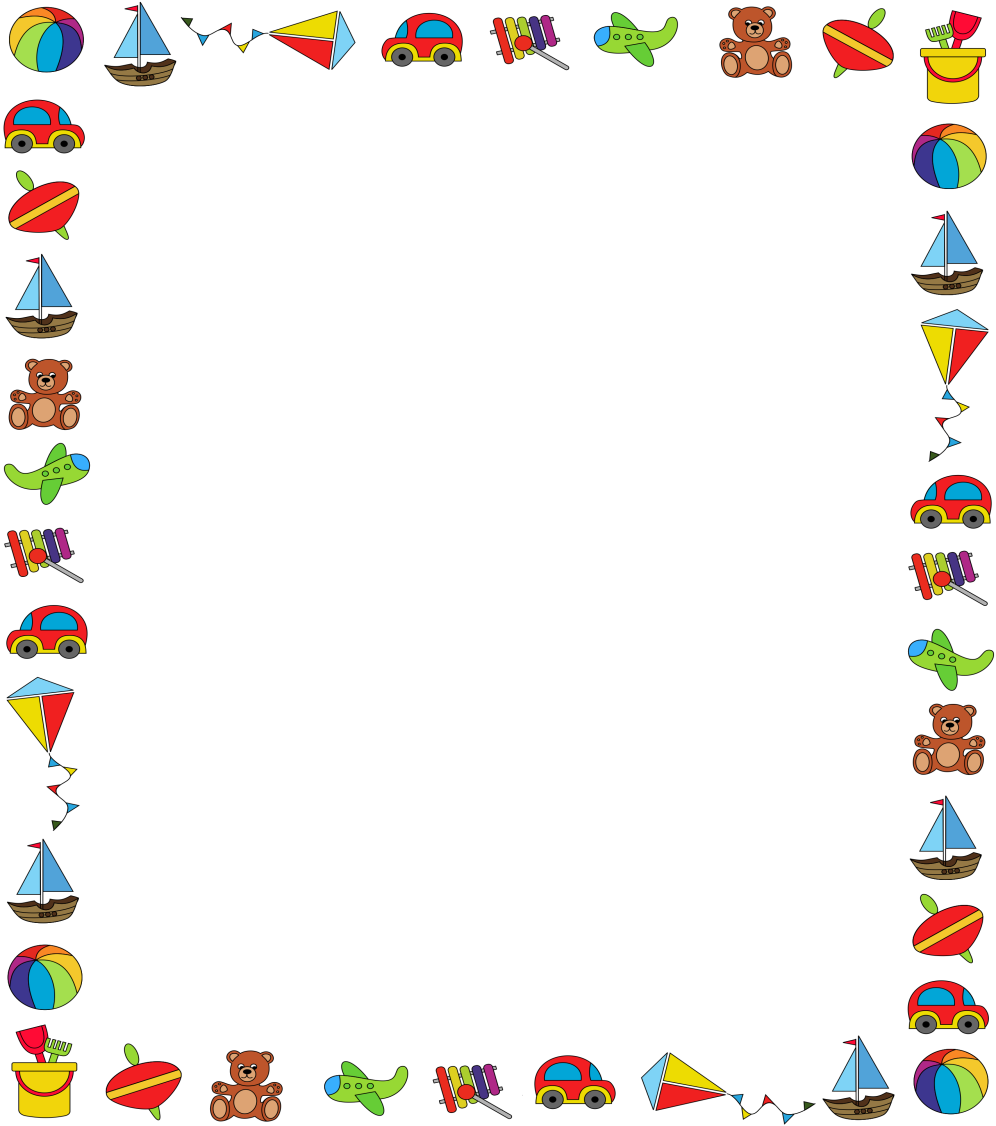 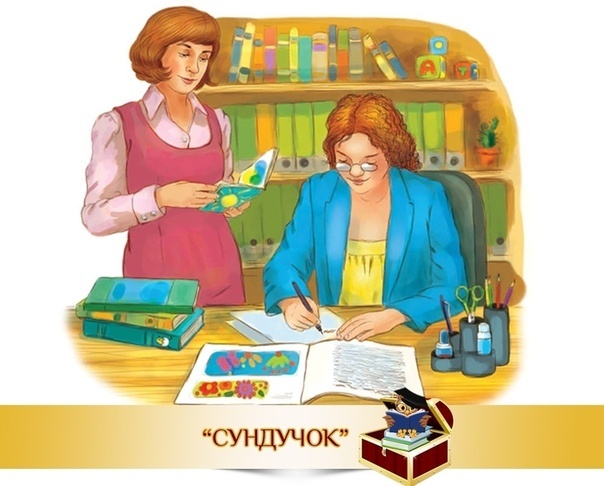 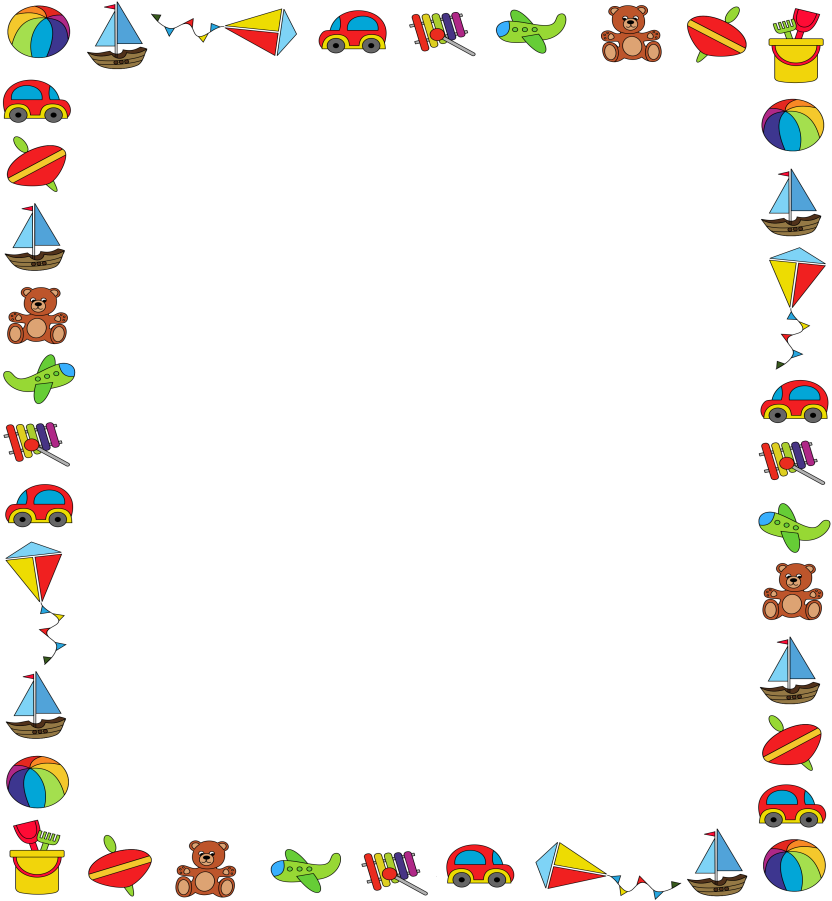 Кто умеет релаксацию Отлично проводить? Кто поможет аттестацию Достойно защитить?
Всем нам очень дорог
(ответы детей) Методист - психолог.
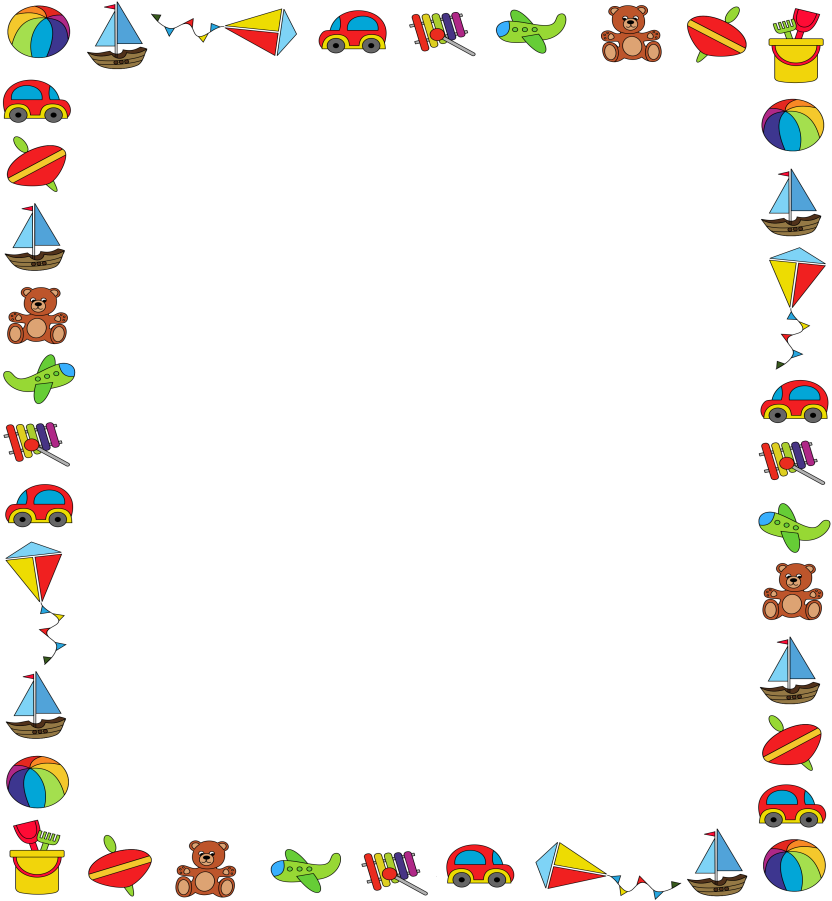 Кто научит рисовать,
Дружно вместе нам играть,
Кто усадит нас в кружок,
Прочитает нам стишок?
Кто сейчас же разберется
Почему Игорь дерется?
Кто обнимет и прижмёт,
Детям сердце отдаёт?
(ответы детей)
 Воспитатель.
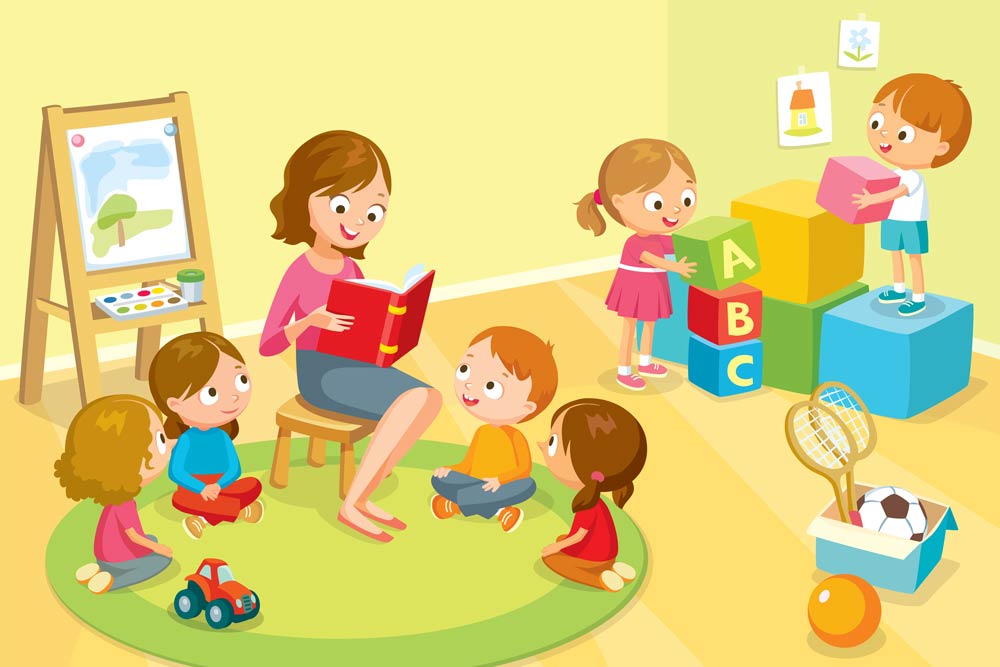 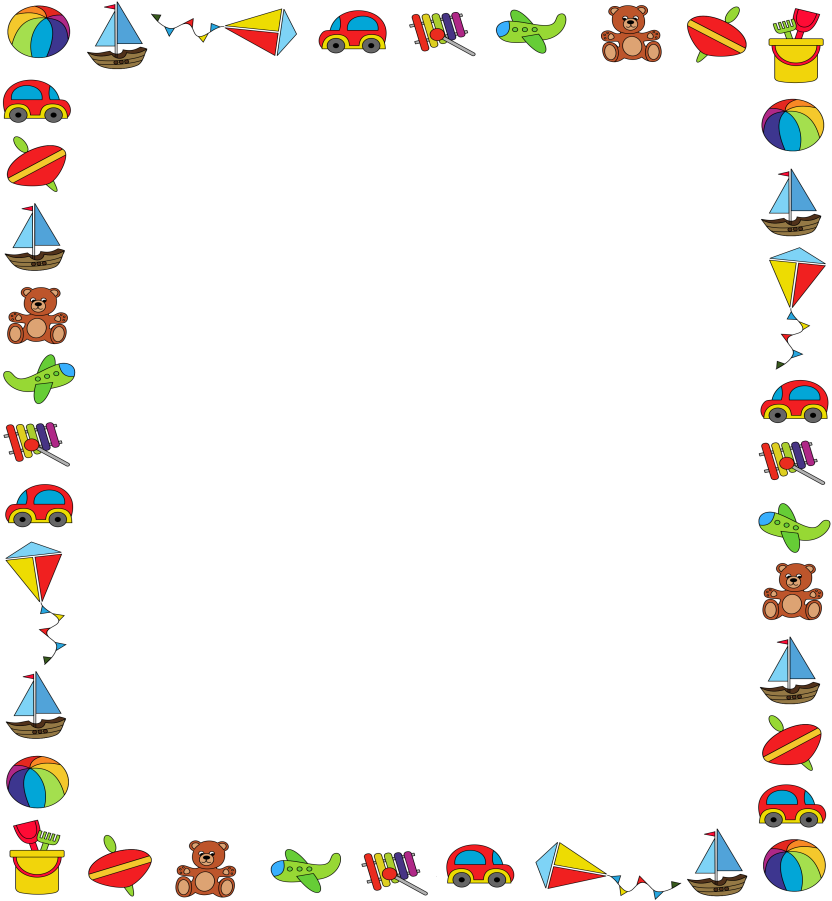 Кто поможет язычок
Правильно поставить,
И воздушную струю
По нему направить.
Звук от буквы отличать,
На вопросы отвечать?
(ответы детей)
 Логопед
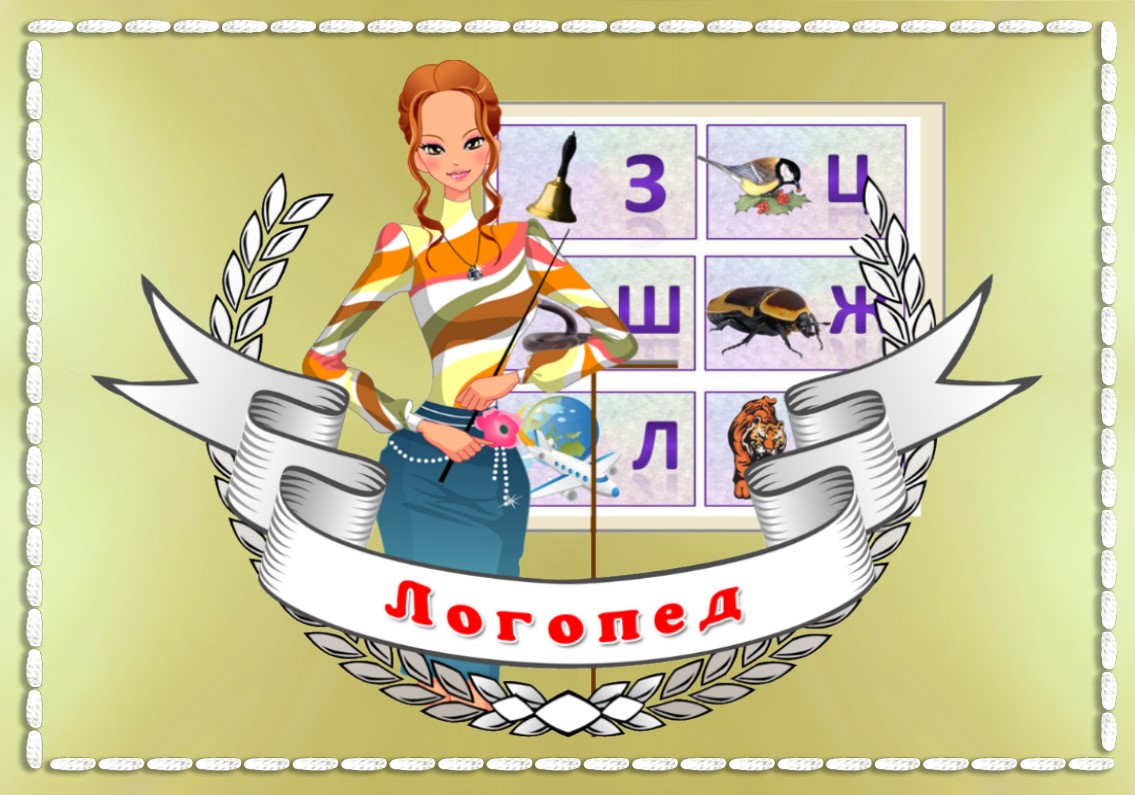 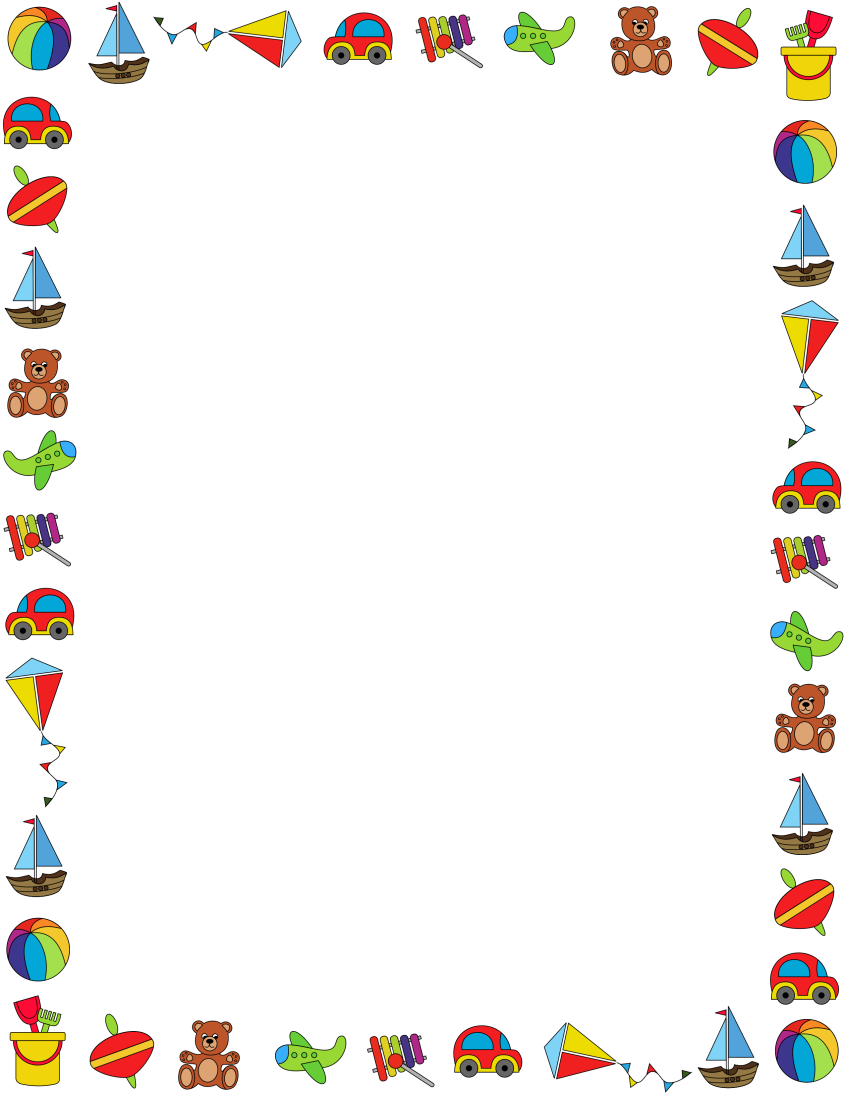 Кто кладёт в тарелки каши,
Соберёт игрушки наши?
Накрывает кто на стол,
Пылесосит, моет пол?
Убирает тут и там
Всё расставит по местам?
(ответы детей)
Помощник воспитателя.
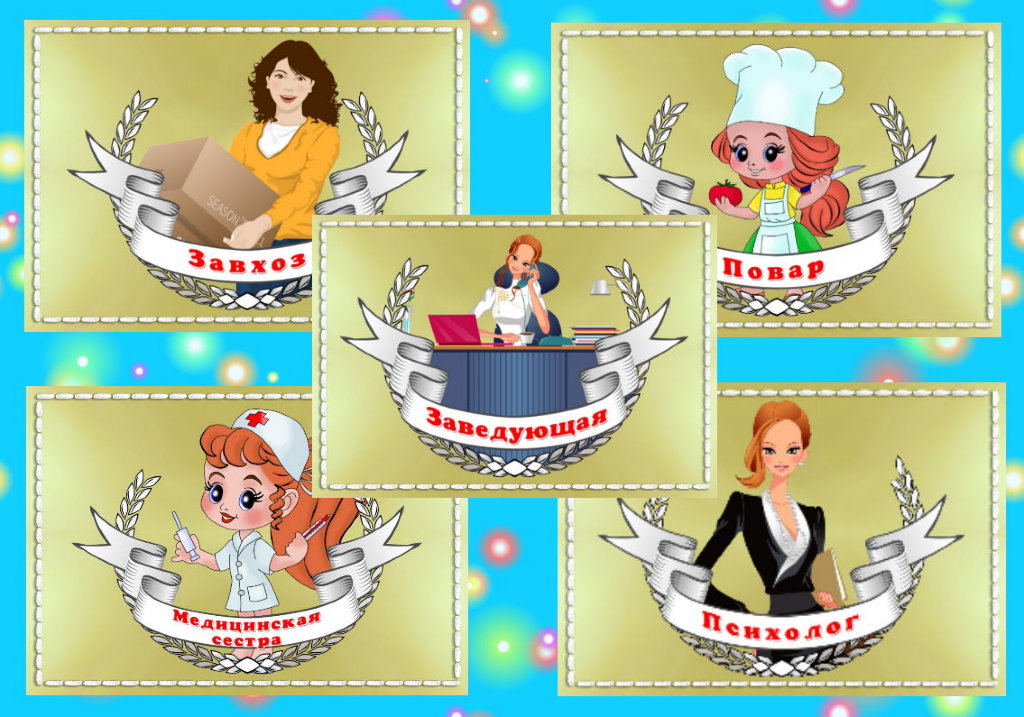 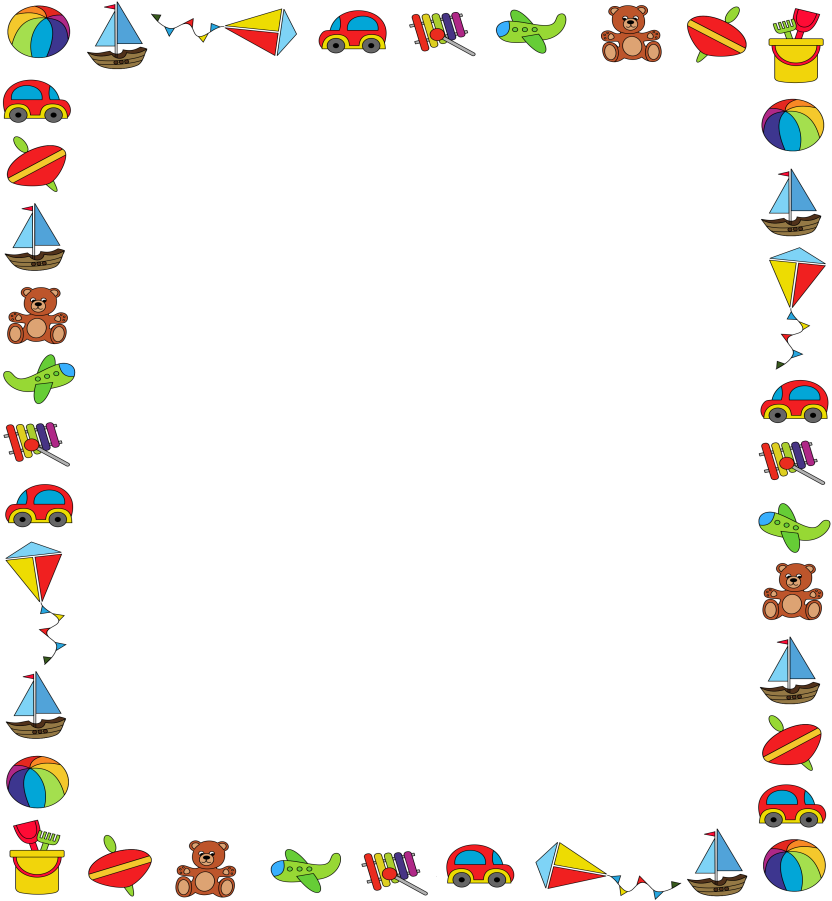 Поцарапал руку очень?Разболелась голова? Быстро бинт зеленкой 
смочит,Даст таблетку: 
(ответы детей)
Медсестра
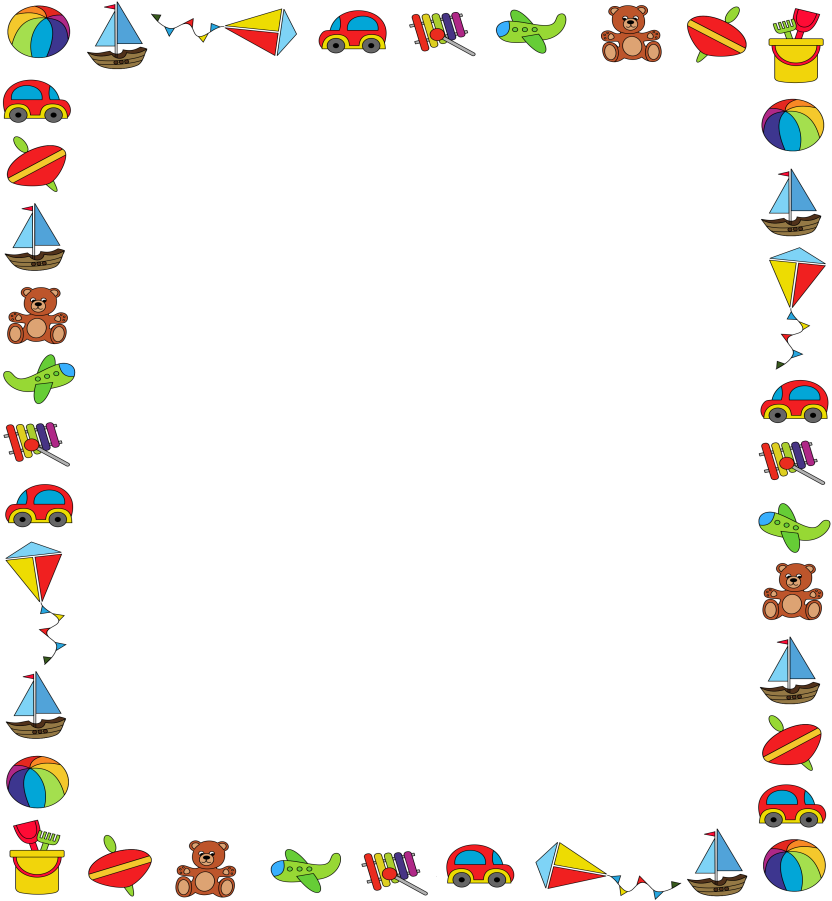 Ходят в белых колпаках
С поварешкою в руках
Варят детям на обед
Кашу, борщ и винегрет.
(ответы детей)
Повара.
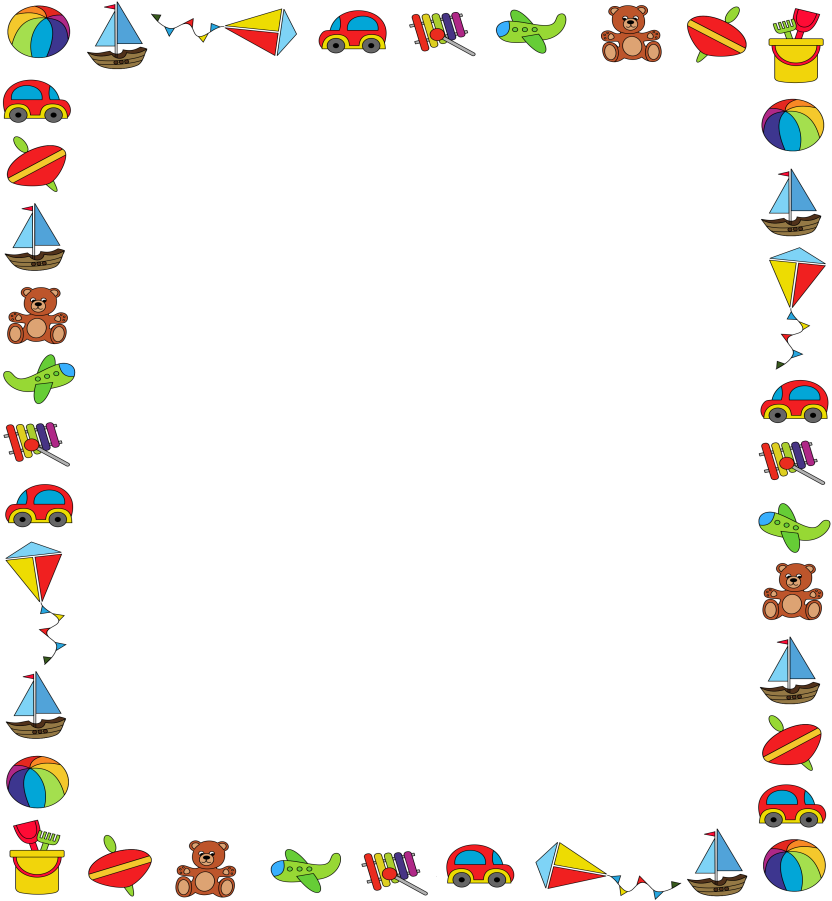 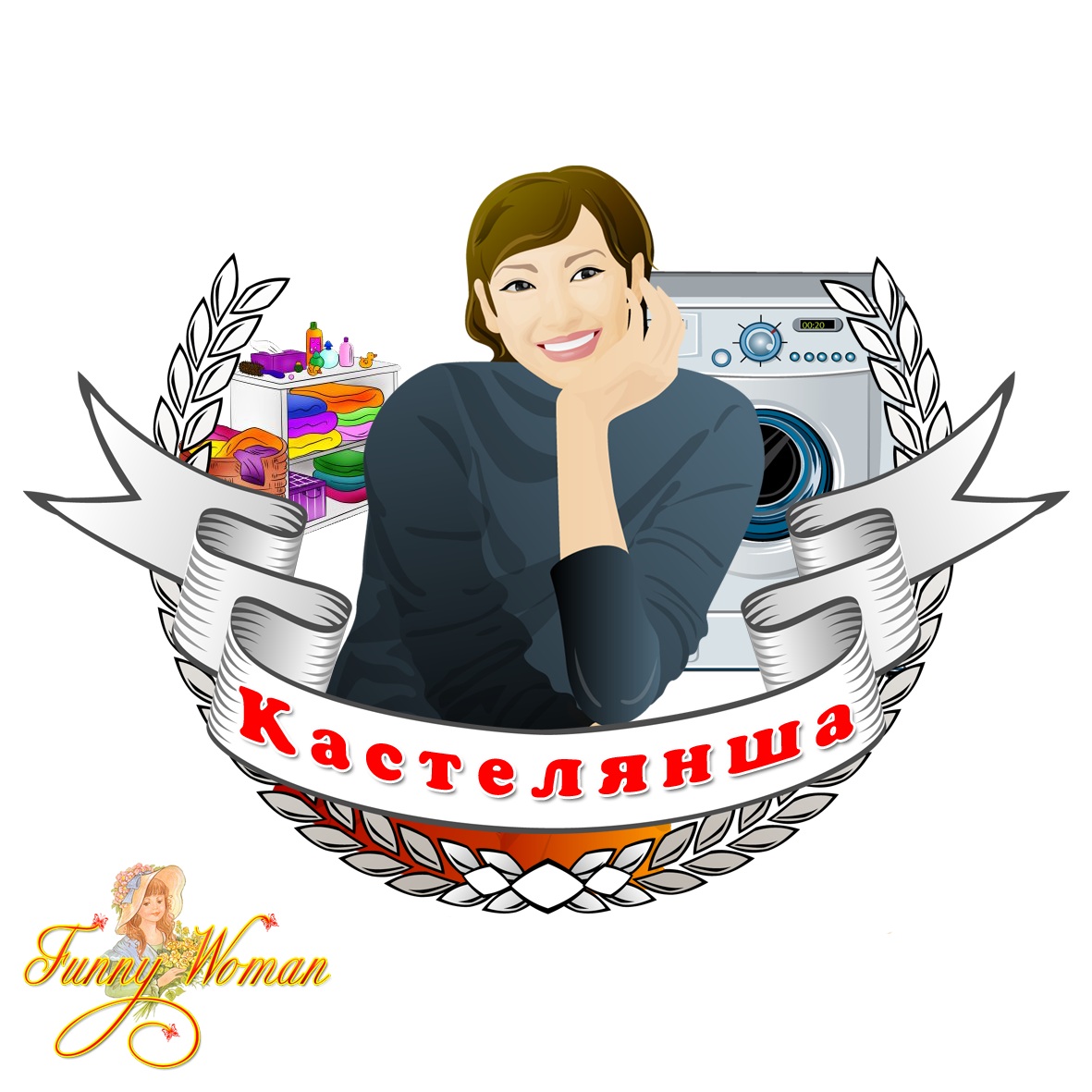 На подушке белоснежной
Сон приходит самый нежный.
И отглажена простынка
И матрасик как перинка.
(ответ детей)
Кастелянша
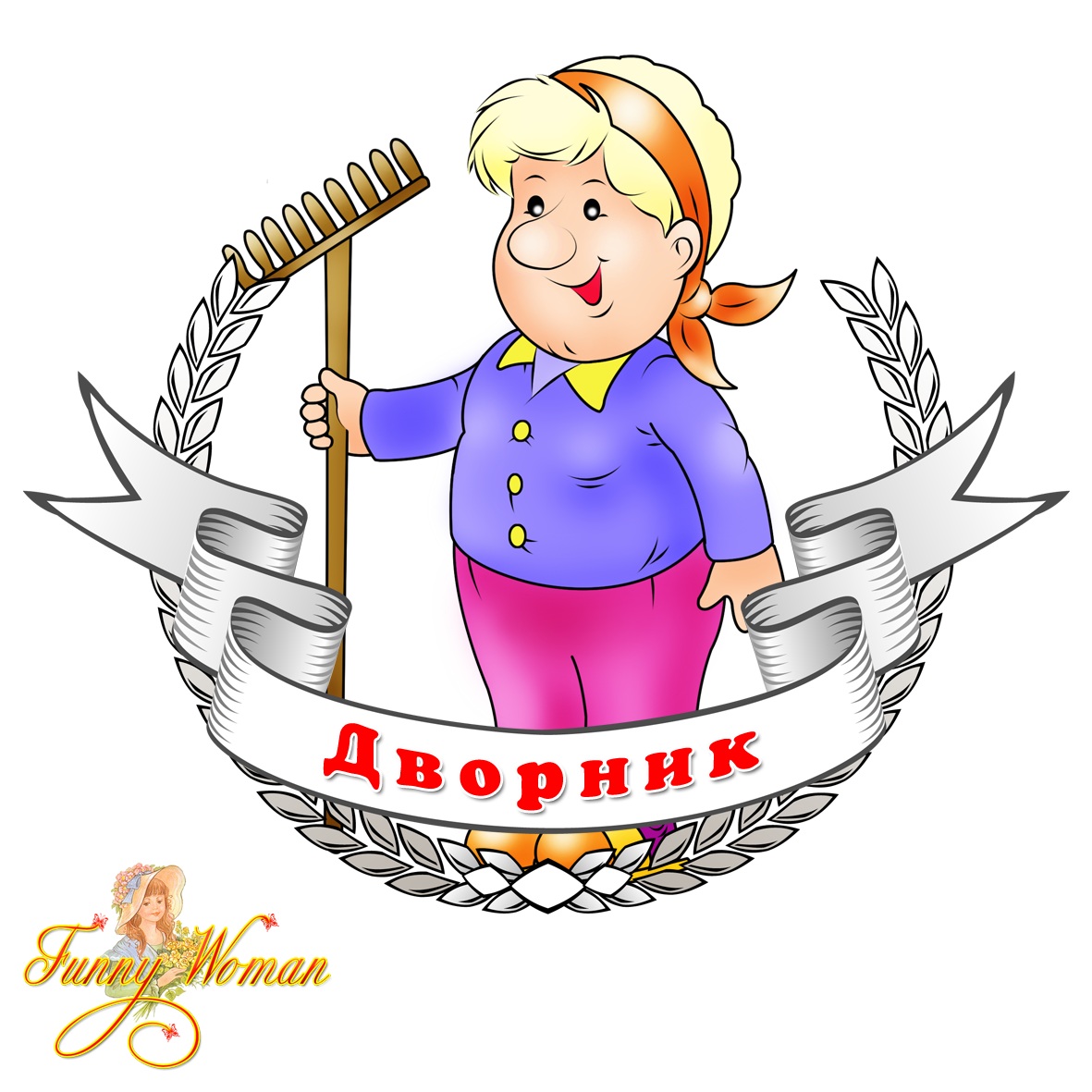 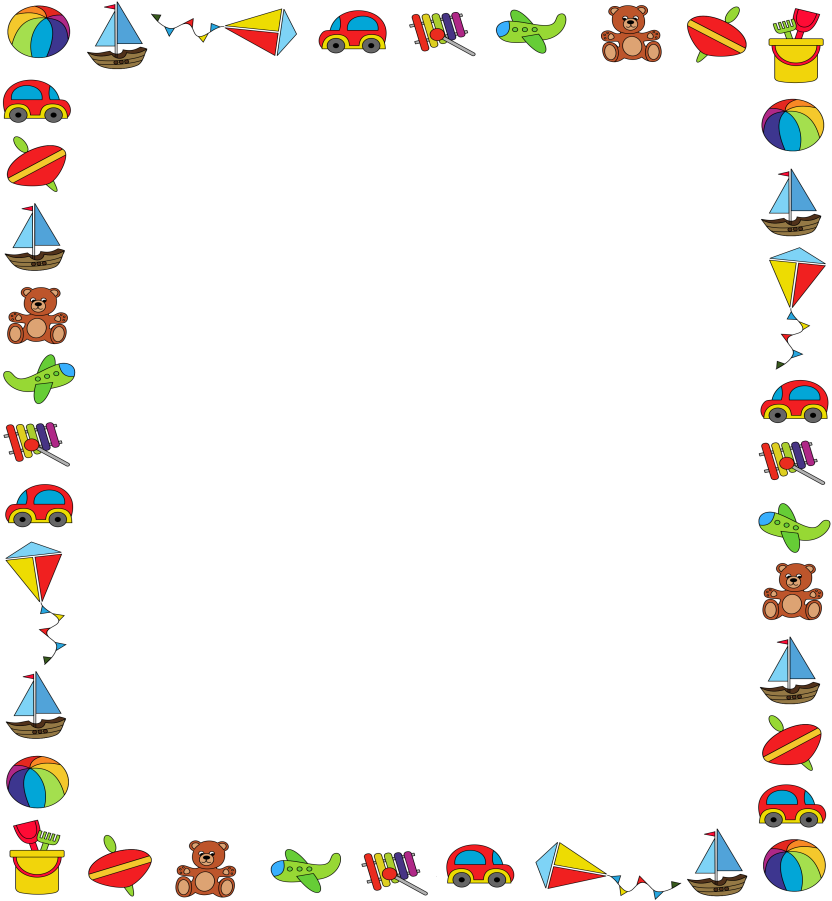 Выйдем в садик мы гулять,
Чистота у нас на пять!
Ни соринки, ни пылинки,
Ни листочка не видать!
(Ответ детей)
Дворник
Спасибо за внимание!